Diritto internazionale avanzato
prof. Sara Tonolo –
 Trieste, 14 novembre 2019  -
1
NORME SPECIALI DI DIRITTO INTERNAZIONALE PRIVATO
Analiticità della l. 218/95 rispetto alle disposizioni preliminari al c.c. 1942:
Artt. 17 – 31 disp. prel./ artt. 20 – 63 l. 218/95
Assenza di modifiche della legge italiana di d.i.p. alla luce dell’adattamento alle Convenzioni internazionali e dell’adozione di atti rilevanti di diritto UE.
2
LEGGE APPLICABILE A CAPACITA’, DIRITTI FONDAMENTALI DELLE PERSONE FISICHE – ARTT. 20 - 24
Capacità giuridica: cittadinanza salvo applicazione lex causae (legge regolatrice di un rapporto per le condizioni speciali).

Conferma di analiticità della l. 218/95 – aspetto distinto da rapporti di famiglia e diritti della personalità.
3
CAPACITA’ GIURIDICA– ART. 20
Ambito di applicazione: esistenza in vita della persona; nascita, morte – salvo eccezione dell’art. 21 per la commorienza (≠ disciplina nei vari Paesi: art. 720 code civil e art. 4c.c.).
4
COMMORIENZA– ART. 21
Per la commorienza si deroga alla cittadinanza, prevedendosi il richiamo della legge applicabile al rapporto (lex causae), rispetto al quale rileva la commorienza: es. lex successionis (art. 46).

Critiche per la soluzione casuale e contraddittoria/ preferibile forse la lex fori?
5
LEGGE APPLICABILE A CAPACITA’, GIURIDICA – ARTT. 20
Operatività della cittadinanza:
art. 19
rinvio
capacità speciali (ad es. capacità di succedere o di ricevere per testamento) – legge speciale – ad es. lex successionis
Deroga a questa disposizione per effetto di altre disposizioni: art. 27, art. 35, 3° co
Limiti: ordine pubblico, ad es. Cass.28.12.2006 n.27592
6
LEGGE APPLICABILE A SCOMPARSA ASSENZA E MORTE PRESUNTA– ART. 22
Operatività della cittadinanza
Ambito di applicazione:
presupposti ed effetti della scomparsa, assenza e morte presunta. Ad es. condizioni per la dichiarazione; o provvedimento in grado di coprire la sfera patrimoniale del soggetto scomparso;
Diverso aspetto è l’accertamento della qualità di erede o della qualità di coniuge (Questione preliminare – vd. Soluzione generale – congiunta – disgiunta).
7
LEGGE APPLICABILE A CAPACITA’ DI AGIRE – ART. 23
Ambito di applicazione della disciplina:
Maggiore età;
Infermità mentale;
Emancipazione;
Capacità di stare in giudizio
8
LEGGE APPLICABILE A CAPACITA’ DI AGIRE – CITTADINANZA
Salvo deroghe per effetto di:
Rinvio – Trib. Pordenone 7.3.2002, interdizione di cittadina argentina residente in Italia;
Cittadinanza di un ordinamento plurilegislativo: applicazione di regole religiose: es. Singapore: indù e cinesi a 18, musulmani a 16 anni.
9
LEGGE APPLICABILE A CAPACITA’ DI AGIRE – CITTADINANZA
Salvo deroghe ulteriori:
Per le condizioni speciali di capacità si applica la legge regolatrice dell’atto per cui è richiesta tale capacità: ad es. capacità a succedere regolata dalla lex successionis
Metodo teleologico.
Tale soluzione vale anche per la disciplina dell’incapacità naturale non regolata da l. 218/95
10
TUTELA DEL CONTRAENTE IN BUONA FEDE– ART. 23, 2° e 3° co.
Caso Lizardi (Cass. Fr. 16.1.1891)
Art. 23, 2° co: incapace secondo l. nazionale capace secondo l. loci actus (art. 13 Reg. Roma I – art. 11 Conv. Roma, ma risolve i problemi di coordinamento dell’ambito di applicazione perché prevale su art. 23, 3°co. L. 218/95).
11
LEGGE APPLICABILE A DIRITTI DELLA PERSONALITA’ – ART. 24
Rilevanza dei diritti fondamentali nel diritto internazionale: Dich. 1948, Cedu 1950, Patti 1966
Analiticità della l. 218/95.
Ambito di applicazione: diritti della personalità – diritti fondamentali privati che riguardano i bisogni dei singoli nei loro rapporti interpersonali: diritto alla vita, all’integrità fisica, diritto alla salute, all’onore, all’immagine, diritto al nome, ecc.
12
LEGGE APPLICABILE A DIRITTI DELLA PERSONALITA’ – ART. 24
Cittadinanza/legge regolatrice del rapporto familiare/legge regolatrice dell’illecito in caso di violazione
Limiti: rinvio - ordine pubblico, norme di applicazione necessaria: es. l. 1967 n. 458 concernente il trapianto di rene; l. n. 1982 n. 164 sul transessualismo
13
LEGGE APPLICABILE A DIRITTI DELLA PERSONALITA’ – ART. 24 - LIMITI
CASO: cittadino straniero che intende effettuare mutamento di sesso- diritto fondamentale riconosciuto da fonti internazionali.

LEGGE NAZIONALE RICHIAMATA DALL’ART. 24: non lo consente (ad es. legge argentina o peruviana)…viene scartata per motivi di ORDINE PUBBLICO positivo (Trib. Milano, 17.7.2000).

Si impone l’applicazione della l. 164/1982+d.lgs.2011, n. 150- norme sulla rettificazione di sesso- norme di app.necessaria.
14
CONSEGUENZE MUTAMENTO DI SESSO
Divorzio imposto da art. 4 l. 1982/164.
Sent. Corte Cost. sent. 170 del 18.6.2014 ha affermato che il c.d. «divorzio imposto» contrasta con il diritto dell’individuo ad autodeterminarsi e con il diritto dei coniugi alla conservazione della preesistente dimensione relazionale. (dibattito- Cass. 2015)

L’art. 1, comma 27, Legge 76/2016 dispone che è automatica l’instaurazione dell’unione civile tra i coniugi che, a fronte della rettifica di attribuzione di sesso di uno dei medesimi, non hanno dichiarato la volontà di sciogliere il matrimonio o di cessarne gli effetti civili; altrimenti se non manifestano la volontà di mantenere il rapporto si verifica divorzio.
15
Il diritto al nome
Diritto a portare e mantenere il (proprio) nome, espressione giuridica dell’identità personale di ciascun soggetto.
Diritto personalissimo.
Interesse pubblico: strumento per garantire l’ordine pubblico attraverso l’esatta identificazione di ciascun consociato.
Interesse privato: estrinsecazione della propria identità all’interno della comunità sociale.
DIRITTO AL NOME
TUTELA DEL NOME AD OPERA CGUE
TUTELA DEL DIRITTO AL NOME nelle fonti internazionali
ART. 24 - PATTO DELLE NAZIONI UNITE SUI DIRITTI CIVILI E POLITICI DEL 19.12.1966
ART. 7 - CONVENZIONE DELLE NAZIONI UNITE DEL 20.11.1989 SUI DIRITTI DEL FANCIULLO
ART. 8 - CONVENZIONE EUROPEA DEI DIRITTI DELL’UOMO.
CONVENZIONI DELLA COMMISSIONE DI STATO CIVILE INTERNAZIONALE
19
TUTELA DEL DIRITTO AL NOME nel diritto dell’Unione europea
CGCE 2.10.2003, C- 148/02, Garcia Avello

CGCE 14.10.2008, C- 353/06, Grunkin Paul
.
20
GIURISPRUDENZA CGCE
Casa Garcia Avello, 02.10.2003 C-148/02
 Artt. 17 e 18 CE

Minori bipolidi (ES-BE), nati da genitori spagnoli 
Divieto di discriminazione sulla base della nazionalità
Caso Grunkin Paul, 14.10.08, C- 353/06
Art. 12 e 18 CE

Minore tedesco, nato e registrato in Danimarca 

Diritto a mantenere un’unica identità all’interno dello spazio europeo
DIRITTO AL NOME E CITTADINANZA EUROPEA
Tendenza al riconoscimento di un nome in maniera univoca all’interno dell’UE, nonostante le differenze normative esistenti all’interno del diritto civile dei vari Stati: CGCE, 2.10.2003 Garcia Avello; 14.10.2008 Grunkin Paul.
Disapplicazione di norme nazionali contrastanti con le prerogative della cittadinanza europea;
Art. 19, 2° co. L. 218/95?
Altre soluzioni possibili: Conv. Dell’Aja 1982 nome certificato
22
TUTELA DEL NOME E NORME NAZIONALI
Disciplina del diritto al nome – l. regolatrice del rapporto familiare ≠ cittadinanza;
Difficile coordinamento con la Convenzione di Monaco di Baviera del 5.9.1980 in vigore per l’Italia dal 1.1.1990, che non prevede la l. regolatrice del rapporto familiare, ma solo la cittadinanza:
23
PROFILI PROBLEMATICI DELLA DISCIPLINA NAZIONALE DEL DIRITTO AL NOME
Cass. 13.XI.2015, n. 23291: divorzio tra cittadino italiano e cittadina svedese che in seguito al matrimonio aveva scelto di acquisire il cognome del marito come previsto dalla sua legge nazionale (art. 24 l. 218/95).
Il giudice di primo grado vieta alla moglie divorziata l’uso del cognome del marito secondo quanto previsto dall’art. 5 l. 1970/898-legge regolatrice rapporto di famiglia
24
PROFILI PROBLEMATICI DELLA DISCIPLINA NAZIONALE DEL DIRITTO AL NOME
Moglie divorziata fa ricorso in appello per continuare a usare il cognome del marito: qui le danno ragione affermando che in base alla legge svedese spetta alla moglie la scelta sul mantenimento del cognome del marito.
Marito fa ricorso in Cassazione dicendo che se al divorzio si era applicata la legge italiana questa doveva valere anche per il diritto al nome.
25
PROFILI PROBLEMATICI DELLA DISCIPLINA NAZIONALE DEL DIRITTO AL NOME
La Cassazione rigetta il ricorso del marito confermando la soluzione della Corte d’Appello, affermando però che l’applicazione del cognome del marito si fondava non tanto sull’applicazione della legge italiana  - regolatrice del divorzio – ma sulla giurisprudenza Garcia Avello, secondo la quale “le norme di conflitto devono venire applicate in modo da non ostacolare la libera circolazione tra le persone” nelle fattispecie a carattere transnazionale.
26
PROFILI PROBLEMATICI DELLA DISCIPLINA NAZIONALE DEL DIRITTO AL NOME
Nel caso specifico, La Cassazione precisa che nel caso in questione non rileva l’art. 24 della l. 218/95 ma la disciplina della Convenzione di Monaco del 5 settembre 1980 sulla legge applicabile ai nomi e ai cognomi.-che richiama la legge di cittadinanza senza attribuire rilievo alla legge regolatrice del rapporto familiare da cui il nome deriva.
27
TUTELA DEL DIRITTO AL NOME nell’attività della CSC (Commissione internazionale dello stato civile – 1952 – Lussemburgo)- Italia dal 1958
I FASE - COOPERAZIONE
Convenzione di Istanbul del 4.9.1958 sui cambiamenti di nomi e cognomi
Convenzione di Berna del 13.9.1973 sull’indicazione dei nomi e cognomi nei registri dello stato civile
Convenzione di Monaco di Baviera del 5.9.1980 sulla legge applicabile ai nomi
28
TUTELA DEL DIRITTO AL NOME nell’attività della CSC
II FASE - RICONOSCIMENTO
Convenzione di Antalya del 16.9.2005
 sul riconoscimento dei nomi
29
TUTELA DEL DIRITTO AL NOME NELLA CONVENZIONE EUROPEA DEI DIRITTI DELL’UOMO
ART. 8: Ogni persona ha diritto al rispetto della propria vita privata e familiare, del proprio domicilio e della propria corrispondenza.
Non può esservi ingerenza di una autorità pubblica nell’esercizio di tale diritto a meno che tale ingerenza sia prevista dalla legge e costituisca una misura che in una società democratica è necessaria alla sicurezza nazionale, alla pubblica sicurezza, al benessere economico del paese, alla difesa dell’ordine,e alla prevenzione dei reati, alla protezione della salute o della morale, o alla protezione dei diritti e delle libertà altrui.
30
CEDU, 7 gennaio 2014,Cusan e Fazzo c. Italia
Coppia sposata, residente a Milano, chiede all’Ufficiale di stato civile di registrare la figlia con il cognome della madre (Cusan).
Diniego in sede amministrativa e nei due gradi di giudizio: il principio di attribuzione del cognome paterno è radicato nella coscienza sociale  e nella storia italiana. Il fatto che non vi sai alcuna norma esplicita in tal senso non rileva.
La Corte Cost. (ord. 176/1988 e 586/1988) la mancata previsione per la madre di trasmettere il proprio cognome ai figli nati in costanza di matrimonio non viola né l’art. 3 né l’art. 29 Cost..
CEDU, 7 gennaio 2014,Cusan e Fazzo c. Italia
Cusan e Fazzo
Italia
Violazione artt. 8 (dir. alla vita privata e familiare) e 14 (principio di uguaglianza) CEDU
Autorizzazione del Prefetto di Milano per l’aggiunta del cognome della madre
Non c’è grave pregiudizio: art. 84 dpr 396/00 giustificato motivo di mutamento
CEDU, 7 gennaio 2014,Cusan e Fazzo c. Italia
Cusan e Fazzo
Italia
Concezione obsoleta della famiglia patriarcale
Necessità per i minori di avere un’identità personale ed una situazione (personale) giuridica certa e verificabile
CEDU, 7 gennaio 2014, Cusan e fazzo c. Italia
Violazione dell’art. 8 in combinato disposto con l’art. 14 CEDU, in ragione dell’impossibilità per i ricorrenti  di attribuire il cognome materno alla figlia, sebbene vi fosse il comune accordo in tal senso. Tale lacuna nell’ord. giur. italiano deve essere colmata. ( CEDU, 23 febbraio 2010, lazarescu c. Romania, CEDU, 20 ottobre 2009, Urper e altri c. Turchia)
CEDU, 7 gennaio 2014, Cusan e fazzo c. Italia
La C.E.D.U. ha quindi ricordato l’importanza di procedere verso l’uguaglianza tra i sessi, procedendo all’eliminazione delle discriminazioni fondate sul sesso dei genitori nella scelta del cognome dei figli.
CONSEGUENZE DELLA GIURISPRUDENZA CORTE EDU
Sent. 286 del 2016 Corte Cost. it: «è incostituzionale la norma che prevede l’automatica attribuzione del cognome paterno al figlio legittimo, in presenza di una diversa volontà dei genitori». (artt. 237, 262 e 299 c.c., nonché dall'art. 72 primo comma R.d. n. 1238/1939 (Ordinamento stato civile) ed artt. 33 e 34 D.p.r. n. 396/2000).
Circ. Ministero Interno, n.7 del 14.6.2017
La sentenza della Corte Costituzionale n°286 del 2016 consente ai genitori di trasmettere anche il cognome materno solo posponendolo a quello paterno.

In attesa di approvazione d.l sul cognome materno….
NUOVA TENDENZA: Riconoscimento dei nomi quale strumento di tutela del diritto al nome….
Il riconoscimento dei nomi comprende il riconoscimento degli atti e dei provvedimenti giurisdizionali stranieri in materia
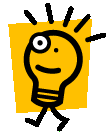 38
INTERESSE DEL MINORE E TUTELA DEL NOME
Attuazione del riconoscimento è tuttavia complicata dall’assenza di regole precise
-
40
RICONOSCIMENTO DI ATTI CONCERNENTI IL NOME DI CITTADINI ITALIANI IN POSSESSO DI ALTRA CITTADINANZA E NATI ALL’ESTERO
Il problema del nome Andrea e la non corrispondenza al sesso femminile secondo l’art. 35 d. lgs. 396/2000 e la circolare 27/2007
Se il nome è attribuito a una bambina italiana e in possesso di altra cittadinanza all’estero è riconoscibile l’atto? Sì
Discriminazione rispetto alle bambine italiane nate in Italia per le quali il nome Andrea  va accompagnato da un nome che denoti chiaramente la loro femminilità (vd. App. Torino 26.6.2008; Trib. Catanzaro, 14.4.2009)
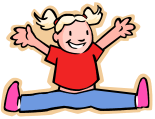 41
SOLUZIONE possibile: ampliare l’automatica riconoscibilità dei provvedimenti stranieri già prevista in Italia per quelli provenienti dallo Stato di cittadinanza della persona secondo l’ art. 3 della Convenzione di Istanbul 1958
Automatica riconoscibilità dei provvedimenti vale infatti per: 
 quelli provenienti dallo Stato di cittadinanza della persona

AMPLIARE
Quelli provenienti dallo Stato la cui legge regola i rapporti di famiglia da cui il nome deriva
42
LEGGE APPLICABILE A TUTELA DEI MINORI – ART. 42
Convenzione L’Aja 1961
Convenzione L’Aja 1996 – tardivamente resa esecutiva in Italia
Coordinamento con Regolamento 2201/2003 – 1111/2019.
43
CONVENZIONE DELL’AJA DEL 19 OTTOBRE 1996
Ratificata dall’Italia il 30.9.2015 – è in vigore da 1° gennaio 2016…forti inviti della UE a ratificarla….molti anni per ratifica…e… mancano ancora norme di attuazione, ad es. individuazione di Autorità Centrale (art.3 l. 101/2015).
Problema: abrogazione norma art. 42…????
44
CONVENZIONE DELL’AJA DEL 19 OTTOBRE 1996
AMBITO DI APPLICAZIONE:
Si applica ai minori fino all'età di 18 anni, con l'obiettivo di determinare:
lo Stato competente ad adottare misure per proteggere il minore o i suoi beni;
la legge applicabile nell'esercizio di tale competenza;
la legge applicabile alla responsabilità genitoriale;
il riconoscimento e l'esecuzione delle misure di protezione in tutti gli Stati contraenti;
la cooperazione tra gli Stati contraenti.
45
CONVENZIONE DELL’AJA DEL 19 OTTOBRE 1996
Le misure rivolte alla protezione del minore riguardano:
la responsabilità genitoriale;
il diritto di affidamento;
la tutela;
la rappresentanza del minore;
il collocamento del minore in una famiglia di accoglienza o altra assistenza;
la supervisione delle cure fornite al minore;
l'amministrazione dei beni del minore.
46
CONVENZIONE DELL’AJA DEL 19 OTTOBRE 1996
Competenza 
In generale, lo Stato contraente di residenza abituale del minore è competente ad adottare misure per la protezione della sua persona o dei suoi beni. Per i minori rifugiati o trasferiti a livello internazionale o per i minori la cui residenza abituale non può essere accertata, la competenza è esercitata dallo Stato sul cui territorio tali minori si vengono a trovare.
In via eccezionale, ove si ritenga che un altro Stato sia più adatto a valutare l'interesse superiore del minore, tale Stato può assumere la competenza. Nei casi di urgenza, è competente ad adottare le misure di protezione necessarie lo Stato sul cui territorio si trovino il minore o i suoi beni.
47
CONVENZIONE DELL’AJA DEL 19 OTTOBRE 1996
Legge applicabile :
Nell'esercizio della competenza lo Stato contraente applica la propria legge. In via eccezionale, esso può applicare o prendere in considerazione la legge di un altro Stato col quale la situazione presenti uno stretto legame, tenuto conto dell'interesse superiore del minore. La legge della convenzione può non essere applicata solo se contraria all'ordine pubblico, tenuto conto dell'interesse superiore del minore.
48
CONVENZIONE DELL’AJA DEL 19 OTTOBRE 1996
Riconoscimento ed esecuzione 
Le misure adottate da uno Stato contraente per proteggere un minore o i suoi beni sono riconosciute in tutti gli altri Stati contraenti. Il riconoscimento può essere negato in alcuni casi, come specificato nella convenzione. Le misure di protezione dichiarate esecutive in un altro Stato sono eseguite in quest'ultimo come se fossero state adottate dallo stesso e conformemente alla propria legge.
49
CONVENZIONE DELL’AJA DEL 19 OTTOBRE 1996
Cooperazione:
Ogni Stato contraente designa una o più autorità centrali incaricate di far fronte agli obblighi che gli sono imposti dalla convenzione. Le autorità centrali devono cooperare fra loro e scambiarsi informazioni, nonché promuovere la cooperazione tra le proprie autorità nazionali…..mancano ancora però le norme di attuazione italiane!
50